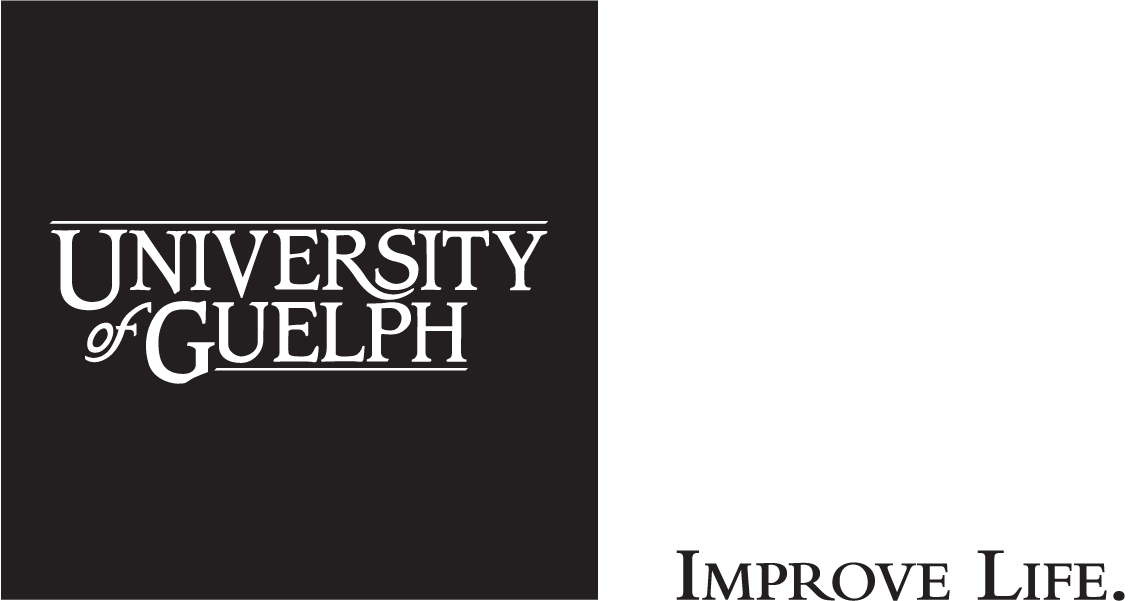 Overview
Why have one?
What does it say?
How do we use it?
Monitoring
What’s my role?
Contacts and assistance
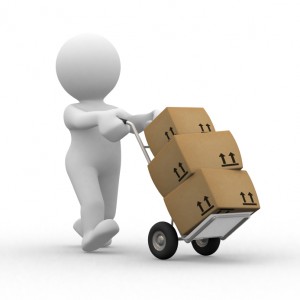 CODE of ETHICAL CONDUCT
for Suppliers and Subcontractors in Relation to Working Conditions and Employment Standards
Best Practices
Check to see if materials apply to the Code
Check list of suppliers agreeing to meet the Code
If not – ask purchasing to see if they meet the Code
Work with supplier to complete confirmatory compliance form
Purchase materials
List supplier on PO as having completed form
Or Ask Purchasing!
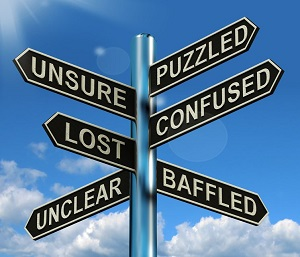 purchasing.helpdesk@uoguelph.ca (email address)
x56412
Campus Partners
Financial Services
Student Affairs 
Athletics
Hospitality
Diversity and Human Rights
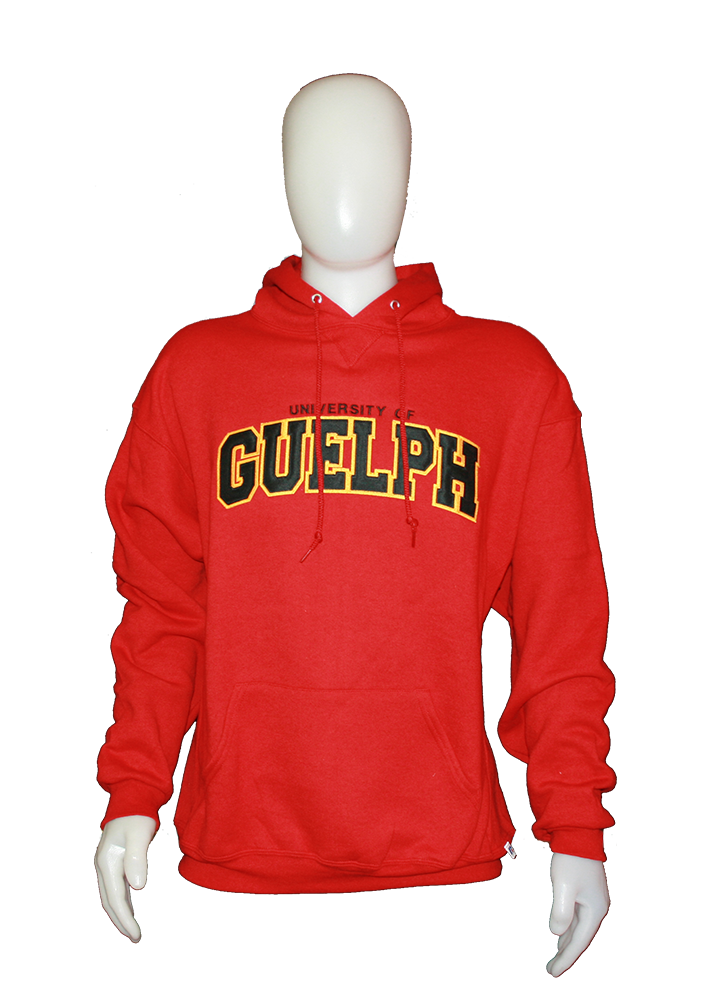 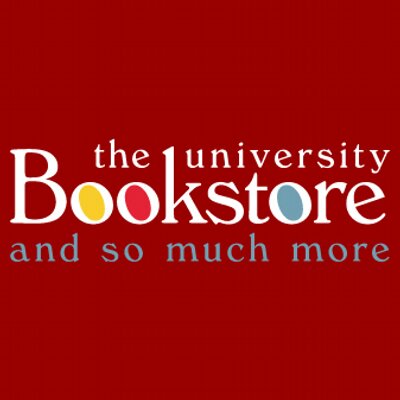 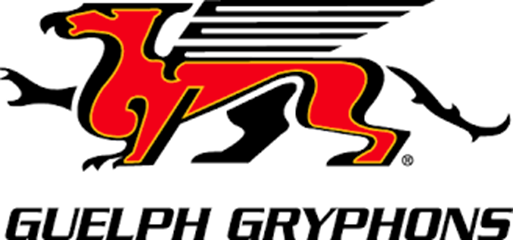 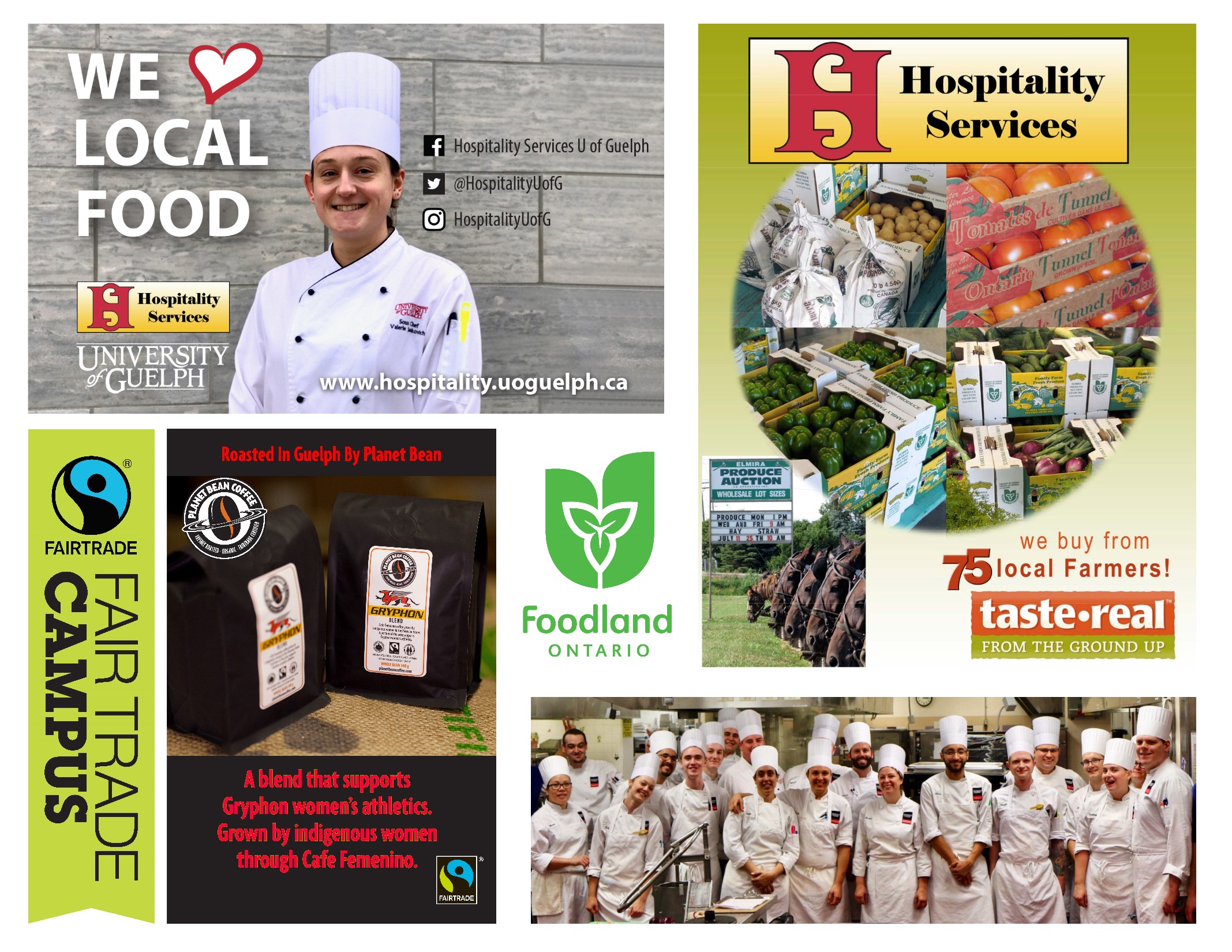 Why Do  We Have a Code?
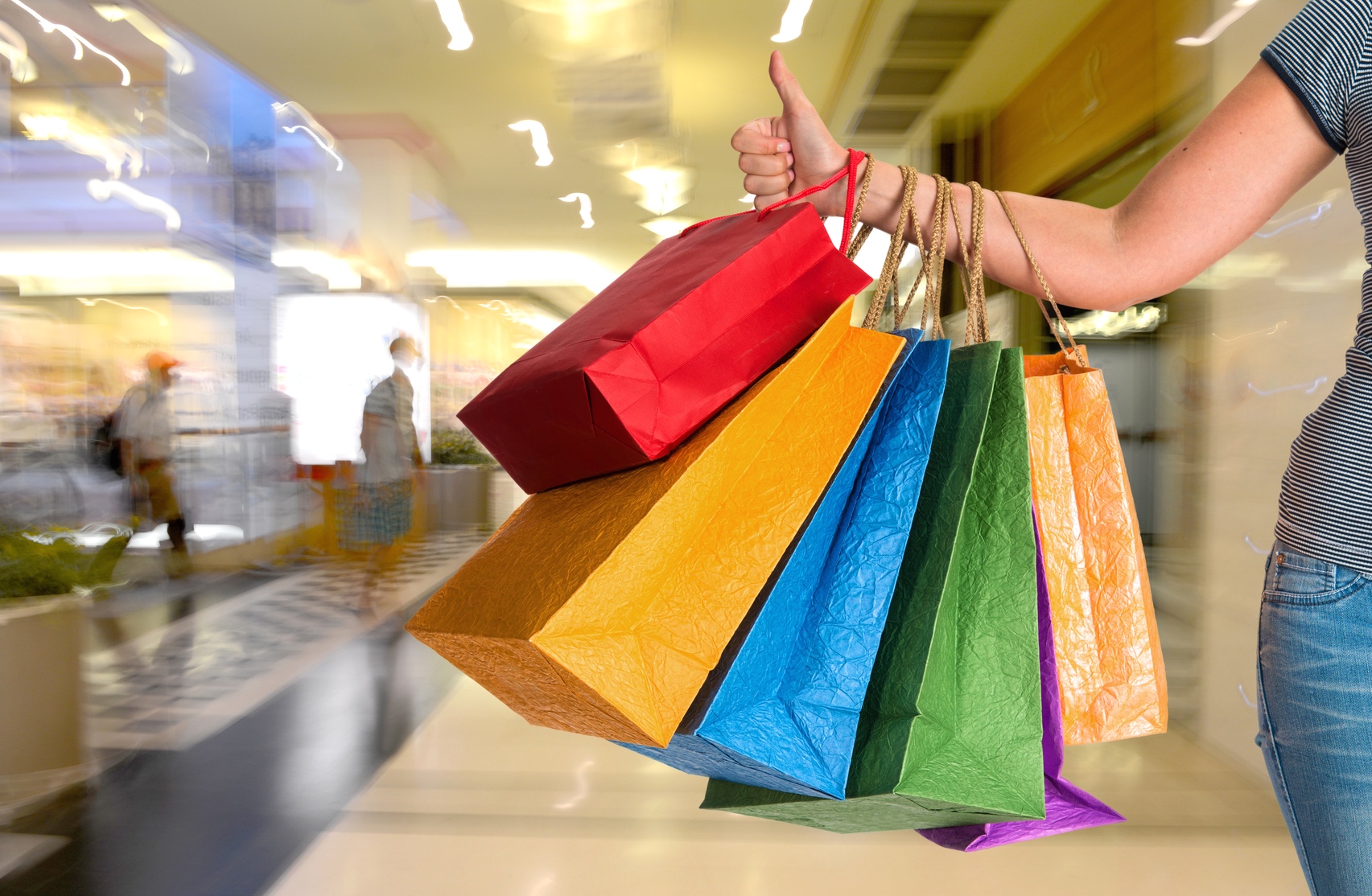 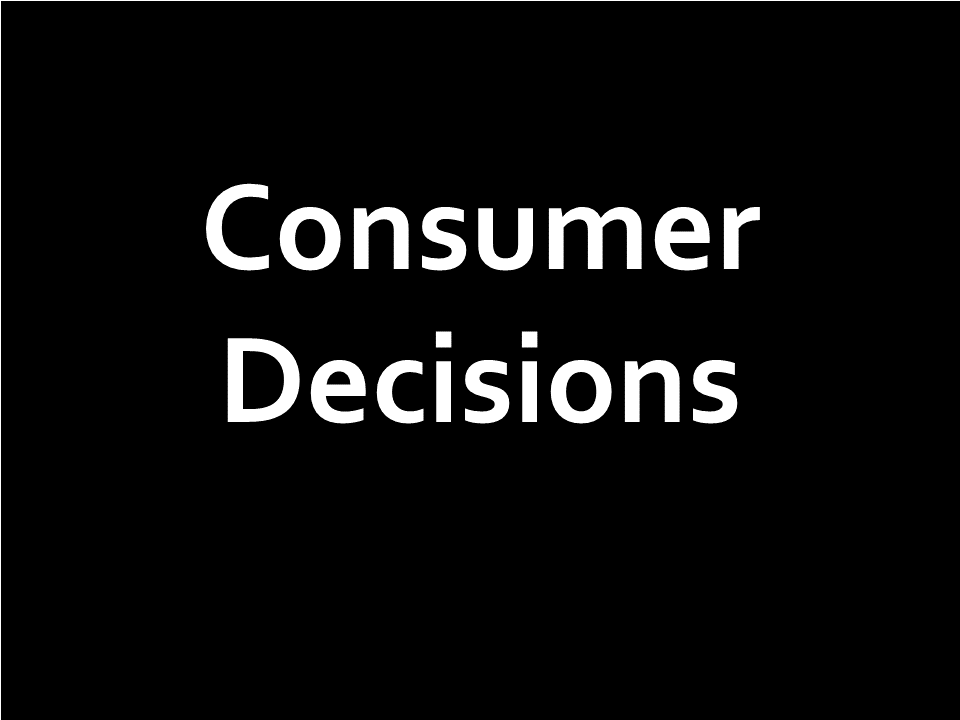 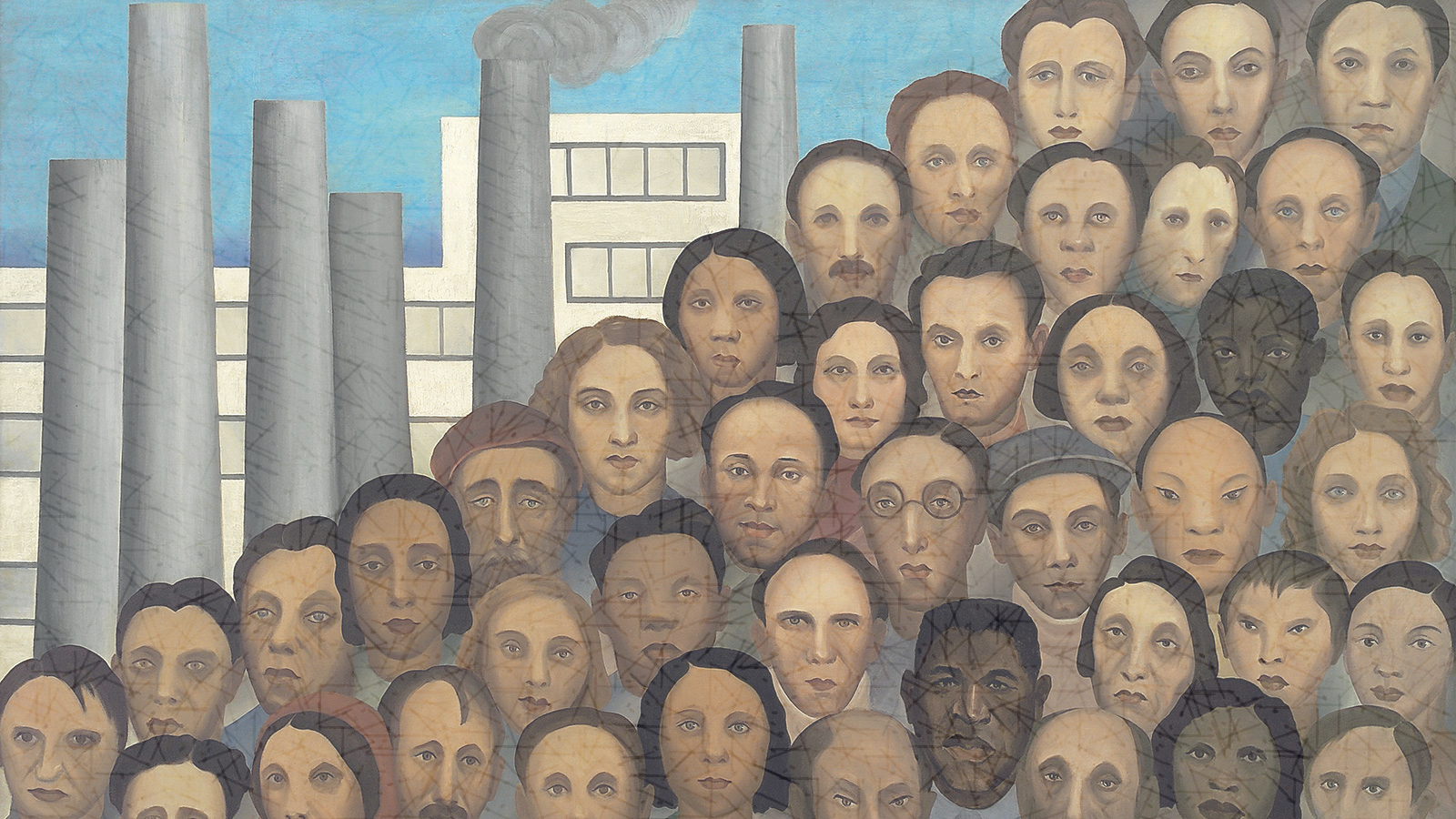 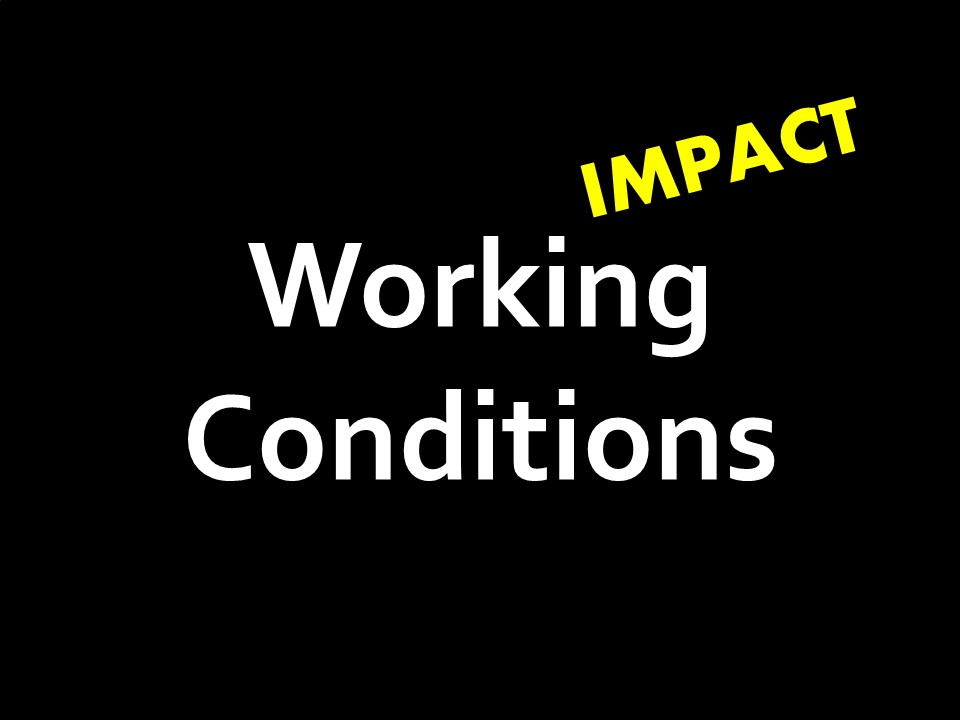 Why Have A Code?
We are a large purchaser
We have strong ethical values
We are committed to building and improving upon existing laws and regulations
International Partners
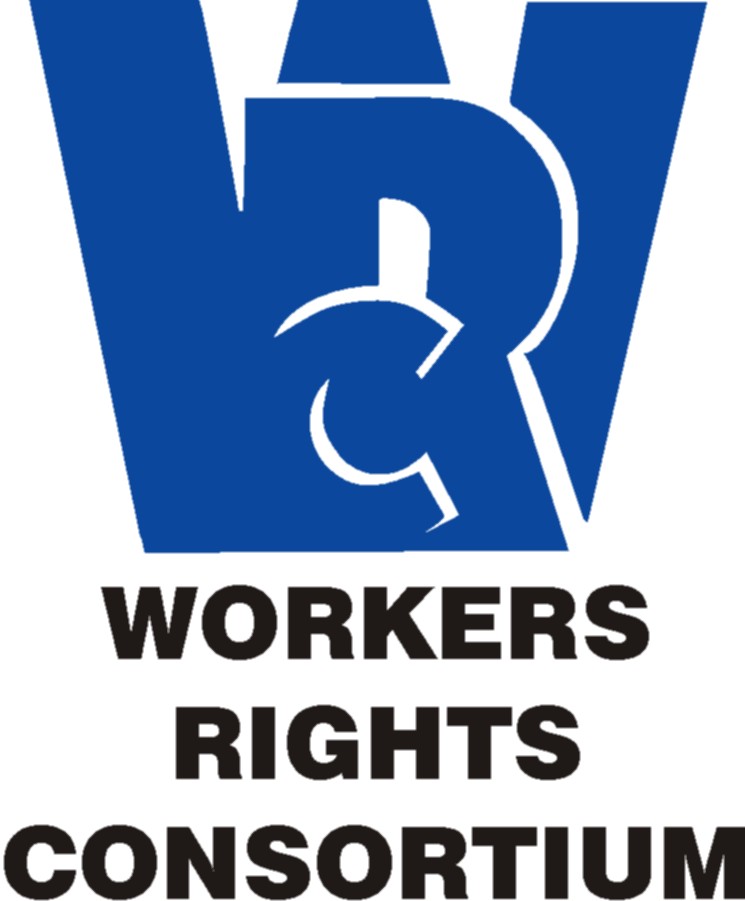 International Standards
Wages and benefits
Labour Rights
Employment Standards
Health and Safety
International Standards
Child labour laws
Hours of work
Overtime
Human Rights
In Order to Do Business…
Ensure suppliers meet minimum standards
Encourage suppliers meet minimum standards in order to do business with us
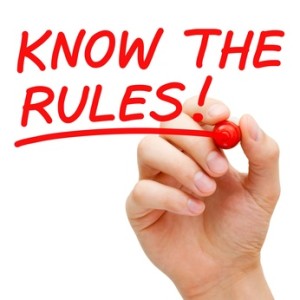 Supplier Responsibility
Follow and comply with the Code
Ensure compliance 
Allow unannounced inspection of their manufacturing facilities
Provide written certification of compliance to Code
Supplier Verification of Compliance
All suppliers for apparel products must complete a compliance verification process
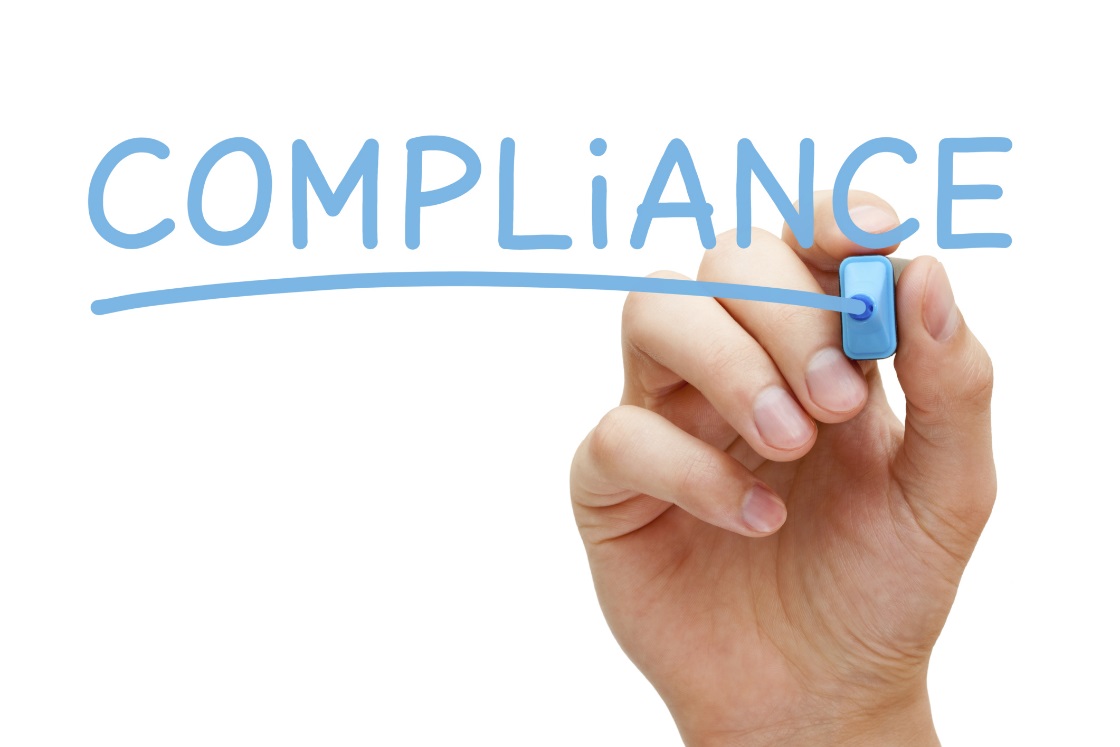 [Speaker Notes: Supplier Verification of Compliance (SVC) form
Effective November 1, 2016, the University of Guelph will require all suppliers fulfilling the University’s purchase orders for apparel products to complete a compliance verification process by completing the Supplier Verification of Compliance Form in accordance with the Code.]
www.uoguelph.ca/finance/departments-services/purchasing-services
[Speaker Notes: The Office of Diversity and Human Rights (DHR) publishes and maintains a list of apparel product suppliers that have completed the compliance verification process.

All departments are encouraged to source their apparel products from this supplier list. If your preferred supplier does not appear on this list, departments are required to ask the supplier to complete the Supplier Verification of Compliance Form prior to issuing the purchase order.]
University Responsibility
Request compliance forms from purchasers
Oversee compliance (Vice-President Finance and Administration)
Advise on related policies and procedures (Advisory Committee on the Code of Ethical Conduct for Suppliers and Subcontractors)
Advisory Committee
Advises the VP-Finance/Administration
Broadly representative
All employee groups
Purchasing department
Major purchasing areas (hospitality, athletics, bookstore)
Students, Staff, Sr. Administration
[Speaker Notes: The President is responsible for striking the Advisory Committee on the Code of
Ethical Conduct on an annual basis in accordance with the Procedures. Management is by AVP Student Affairs

1. The Committee will be broadly representative of the campus community and organizations.
Representatives will be appointed from the list of organizations outlined in the
Procedures. University of Guelph Code of Conduct
2. The Committee may, at its own behest, make recommendations to the Vice-President
Finance and Administration with respect to the implementation and application of the
Code, including proposing changes to the Code and its scope. The Committee's detailed
mandate will be as outlined in the Procedures.
3. The Committee Chair will be elected annually by and from among the members.
4. The Committee will develop its own modus operandi and rules of order. However, the
procedures and rules must be such as to allow for the expeditious consideration of
matters brought to the Committee by the Vice-President Finance and Administration.]
Your Role
Educate Yourself
Avoid unethical companies
Evaluate more than price
Be an empowered consumer
Buy fair-trade – other ethical goods
Support ethical companies
Support change
[Speaker Notes: Educate yourself - Who manufactures the things you buy
Avoid and tell your friends about, unethical companies
Evaluate more than Price in your buying decisions 
Be an empowered consumer  - vote with your wallet
Buy Fairtrade and other ethically produced goods 
Support ethical companies – even at higher prices
Support change locally and abroad to maximize equality, human rights and ethical working conditions]
Key Contacts
Lisa Li
Chair, Advisory Committee on Ethical Purchasing
Manager, Purchasing
lisali@uoguelph.ca

Sharon Duby
Secretary - Advisory Committee on Ethical Purchasing
Executive Assistant to VP Finance
s.duby@exec.uoguelph.ca

Jane Ngobia
Advisory Committee Member
Assistant VP - Office of Diversity and Human Rights
jngobia@uoguelph.ca
Members
Lisa Li  - Chair - (Purchasing Services)
Sharon Duby – Secretary - (OVPF)
Lezlie Cunningham (CARG)
Janice Folk-Dawson (CUPE1334)
Laura Maclure (CUPE1334)
David Gibson (DHR)
David Hobson (PSA)
Christina Hollingbury (Exempt Group)
Julie Hutchins (OSSTF/TARA)
Leah Levac (Faculty Association)
Sarah Mau (Athletics)
Bertilla Moroni (USWA 4120)
Jane Ngobia (DHR)
Sharri Norton (UGFSEA) 
Jess Notwell (CUPE 3913)
Haoran Qi (Intl Student Org)
Scarlet Raczycki (CSA)
John Schnuck (UNIFOR)
Ed Townsley (Hospitality)
Brenda Whiteside (Student Affairs) 
Jayden Wlasichuk (Inter-hall) 
TBD (GSA)
QUESTIONS?